Паспорт торгів: лот № 180s. Вбудоване приміщення, площею 216,9 м² за адресою: Харківська область, м. Ізюм, вул. Паромна, 6
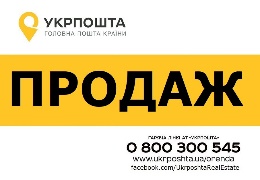 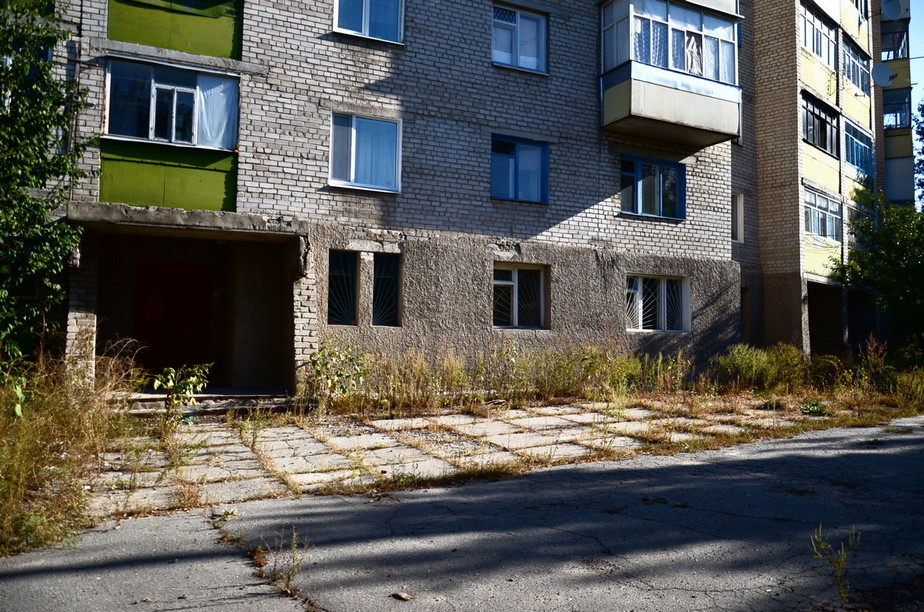 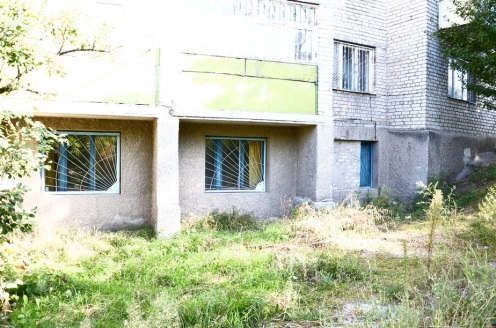 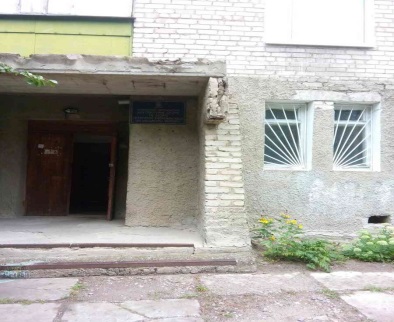 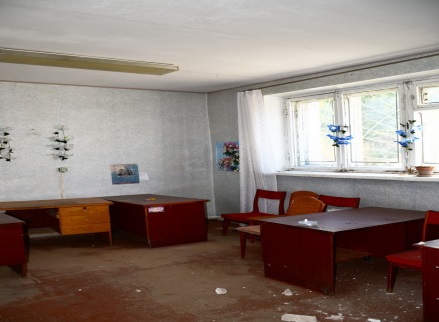 Паспорт торгів: лот № 180s. Вбудоване приміщення, площею 216,9 м² за адресою: Харківська область, м. Ізюм, вул. Паромна, 6
Паспорт торгів: лот № 180s. Вбудоване приміщення, площею 216,9 м² за адресою: Харківська область, м. Ізюм, вул. Паромна, 6
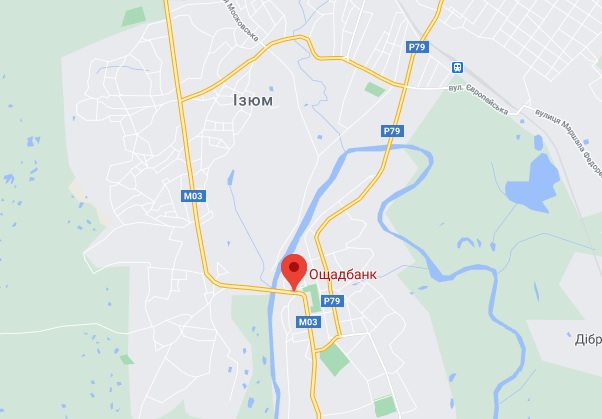 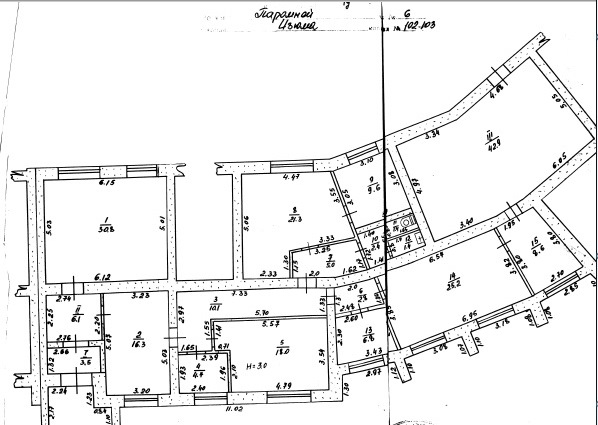 План розміщення  земельної ділянки
План розміщення
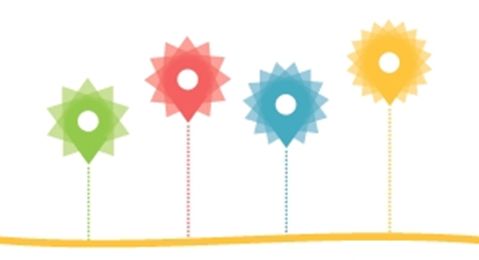 https://goo.gl/maps/NSEpNnXT8TZXBTK6A
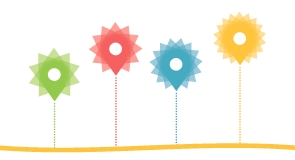 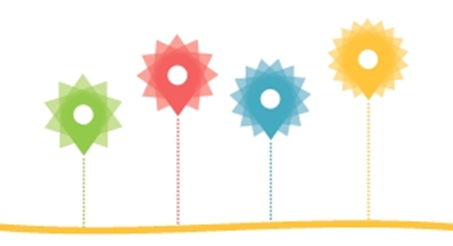 План приміщення